MAT 1372Statistics with probability
5.7 Poisson Distribution
What Is the Poisson Distribution?
Poisson distribution is a limiting form of the binomial distribution in which n, the number of trials, becomes very large & p, the probability of success of the event is very small.
Let’s imagine various radioactive substances that make clicks on a Geiger Counter.
Let lambda denote the average # of clicks in one second. For lambda =1, 2, 4, 5 and 6, the # of clicks in one second has the set of distributions depicted below.
For each distribution where lambda >2, note how the outcome with highest probability corresponds to its lambda.
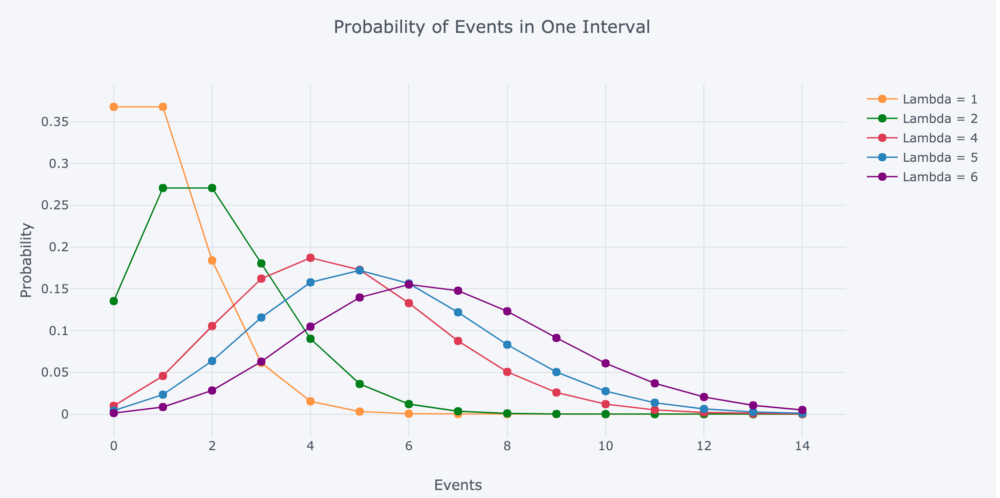 History
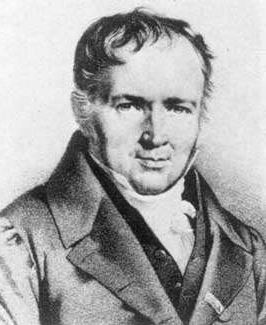 The distribution was derived by the French mathematician Siméon Poisson in 1837.
The first application was the description of the number of accidental deaths by horse kicking in the Prussian army.
The data consisted of the number of soldiers killed by being kicked by a horse each year in each of 14 cavalry corps over a 20-year period.
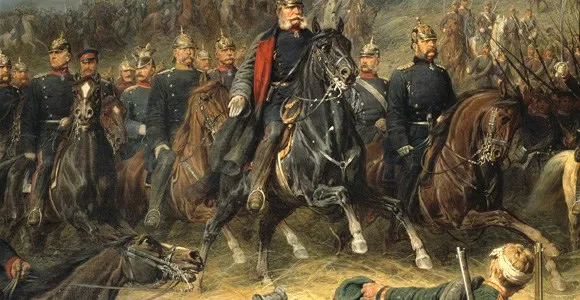 Why do we need Poisson Distribution?
Poisson distribution is used in cases where the chance of any individual event being a success is very small.
The distribution is used to describe the behavior of rare events.
Examples:
The number of defective screws per box of 5000 screws.
The number of printing mistakes in each page of the first proof of a book.
The number of air accidents in India in one year.
Occurrence of number of scratches on a sheet of glass.
Microbial counts in small amounts of food, water and nonsterile products.
Alert limits for microbial levels in cleanroom environment.
definition of Poisson
Poisson vs binomial
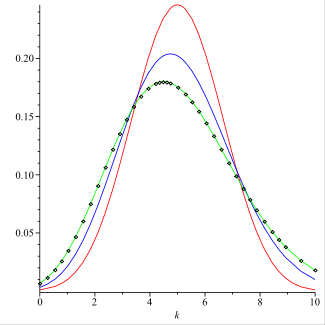 Poisson distribution (black dots) 
Binomial distribution with
n=10 (red line)
n=20 (blue line)
n=1000 (green line)
All distributions have mean of 5.
Horizontal axis shows #successes k.
Notice that as n gets larger, Poisson becomes a better approximation for binomial.
(Wikipedia source)
Some questions to determine if Poisson
Do the trials occur independently?
Does the average number of successes that occurs during a specified time interval stay constant over the larger time period in question?
(Typically, experimental data are collected over many successive time intervals).
Binomial examples approximated by Poisson
clicks in a Geiger counter in one second for a given radioactive substance (provided that 1/2-life is much greater than 1s.).
parties entering subway within 5 s at a particular stop and time of day.
children born in NYC with Down’s Syndrome in a given year to 30-year-old mothers who are not tested (chance is 1 in 1000).
people in a filled auditorium with a particular birthday (say June 21st , which is Poisson’s!)
pieces of luggage lost by a frequent flyer in 300 flights (say every 200th checked bags is lost on average).
people entering (or arriving for check out) at a supermarket, coffee truck
More examples approximated by Poisson
mistakes for a 1000-word essay (say average mistake is 1 in 200).
defective items in a large shipment with low individual rate
accidents on a stretch of highway over one day for a specified set of conditions (e.g., Tuesday late morning and not precipitating)
telemarketing calls received by a household on a given day
defects in a 5 feet length of iron rod
cars, televisions, etc. sold at a car dealership, dept store, etc. on a Saturday 
	(λ would not be the same in the weeks before Christmas).
Non-examples of Poisson: arrival of
patients at a physician’s office (reason: schedules)
airplanes at an airport or subways at a station (reason: schedules)
buses during rush hour (reason: bunching)
people to a restaurant (reason: bunching)
However, provided there are no reservations, PARTIES arriving at a restaurant would be Poisson.
Queuing theory is important to many fields including business, traffic engineering, communications and computer science.
Exercise: Come up with 2 examples that you think might be Poisson as well as 1 that you think may not be Poisson.
Poisson Examples/nonexamples pairs.
Expectation, variance and std dev
Expectation and variance are both 𝜆.
Proof for expectation: 


These results should not be a surprise if we remember the connection to the binomial where expectation and  the variance are
 np and np(1  p) 
respectively.
[in the latter, remember, p is small, so it too  np.]
How Poisson can be used to model
Prussian cavalry revisit
In the accompanying Excel file, you will find the raw data as well as calculations.
Create a frequency table using countif
Find mean by multiplying each outcome by its frequency, summing and dividing by total # of frequencies.
The mean is our parameter 𝜆 for Poisson.
Earlier we compared the experimental and predicted frequencies.
Here is graph with relative frequencies from data and the Poisson probabilities. 
As you can see, the model is a good fit.
Airlines losing luggage
Given weekly luggage losses by commuter airline (see excel file)
Use raw data, create frequency table ->
Use table to get µ = 1.44 (~1 ½ bags lost per wk)
Graph the data and the Poisson formula results on the same graph
It is pretty good fit, 
      so we accept the model.
5. Next we ask:
How are bags lost?
Is there an underlying
   binomial process?
Airplane crashes (1 of 4)
Fatal commercial airplane crashes worldwide occur at rate of ~10 per yr. 
http://www.planecrashinfo.com/cause.htm
Give 2 reasons for assuming that such crashes are Poisson events and 2 reasons that question the use of Poisson.
What is the probability that six or more crashes will occur next year?
Airplane crashes (2 of 4)
Fatal commercial airplane crashes worldwide occur at rate of ~10 per yr. 
Give 2 reasons for assuming that such crashes are Poisson events and 2 reasons that question the use of Poisson.
Poisson:
Rate does change within a year (higher during periods of extreme weather), but this problem asks what happens within one year. Rate is not going to change much from year to year.
For much of the last 20 years, crashes are isolated events; specific kinds of planes have not had vulnerabilities that result in a string of crashes.
(as has happened in previous decades, see for instance problems with DC10:
http://www.erebus.co.nz/background/mcdonnelldouglasdc10.aspx) 
However, there were 2 major crashes with Boeing 737 Max, that led to its grounding.
Airplane crashes (3 of 4)
Fatal commercial airplane crashes worldwide occur at rate of ~10 per yr. 
Give 2 reasons for assuming that such crashes are Poisson events and 2 reasons that question the use of Poisson.
Not Poisson:
Rate does change within a year, especially if a country has areas of harsh weather in the winter. Also planes tend to travel full (and hence are more likely to crash) during holiday times. But if the period of measurement is 1 year, we can ignore.
Planes on occasion will crash into each other (hence not independent), but this has become extremely rare, especially among large commercial planes.
Airplane crashes (4 of 4)
Fatal commercial airplane crashes worldwide occur at rate of ~10 per yr. 
What is the probability that 6 or more crashes will occur next year?
This is a Poisson problem:
P(X ≥ 6)=1−P(X=0, 1, 2, 3, 4 or 5)
=1−e−10(1+10/1+102/2+103/6+104/24+105/120) = .9329
So there is a 93% chance that 6 or more crashes will occur next year.
Here are the Excel commands:
=1-EXP(-10)*(1+10/1+10^2/2+10^3/6+10^4/24+10^5/120)
=1-POISSON.DIST(5,10,TRUE)
Busy restaurant during peak time
4 parties arrive on average every 10 minutes at a busy restaurant on a Friday evening. For a given 10-minute period, what is chance that
No parties arrive?
At most 1 party arrives?
2 parties arrive?
At least 4 parties arrive?
At least 8 parties arrive?
In Excel sheet->, you will
find the answers and commands